Advertising Examples
Examples of Printed Advertisements from Three Companies/Corporations
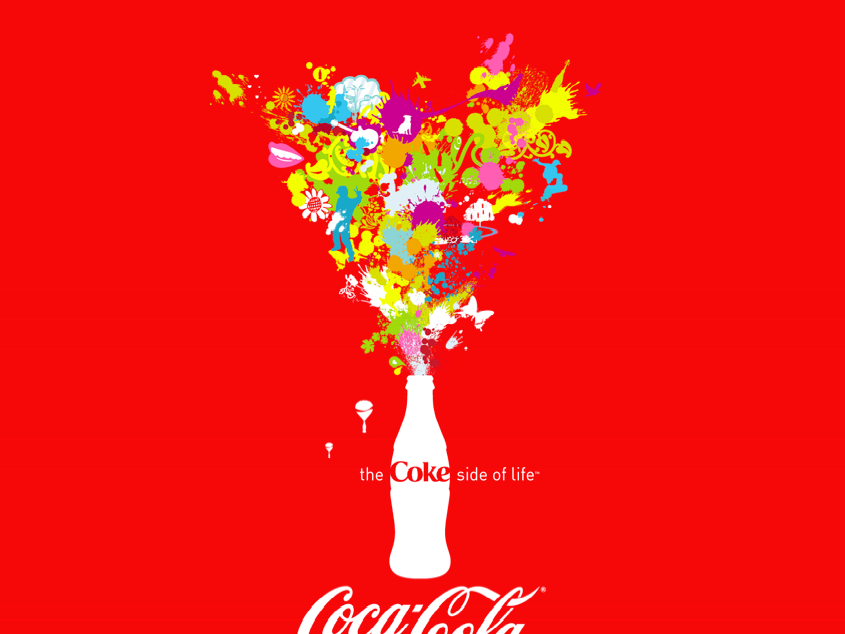 Coca-cola
Coca-Cola Advertising
#1 Santa Claus with a coke bottle
#2
#3 “Old-school celebrities on a bottle of coke. Tagline: “A classic never goes out of style.
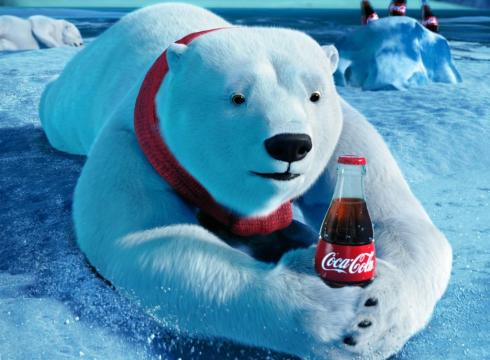 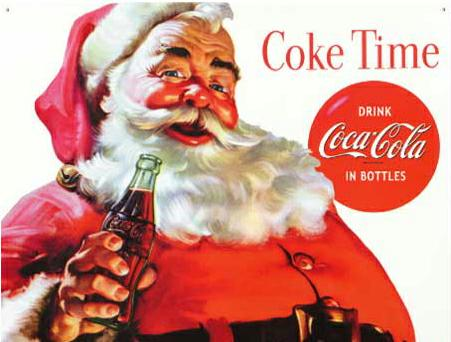 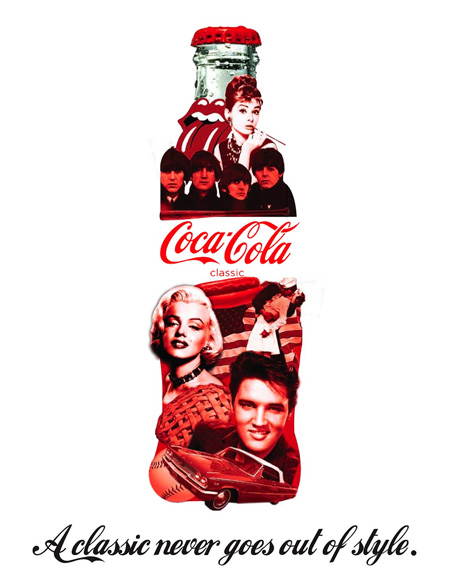 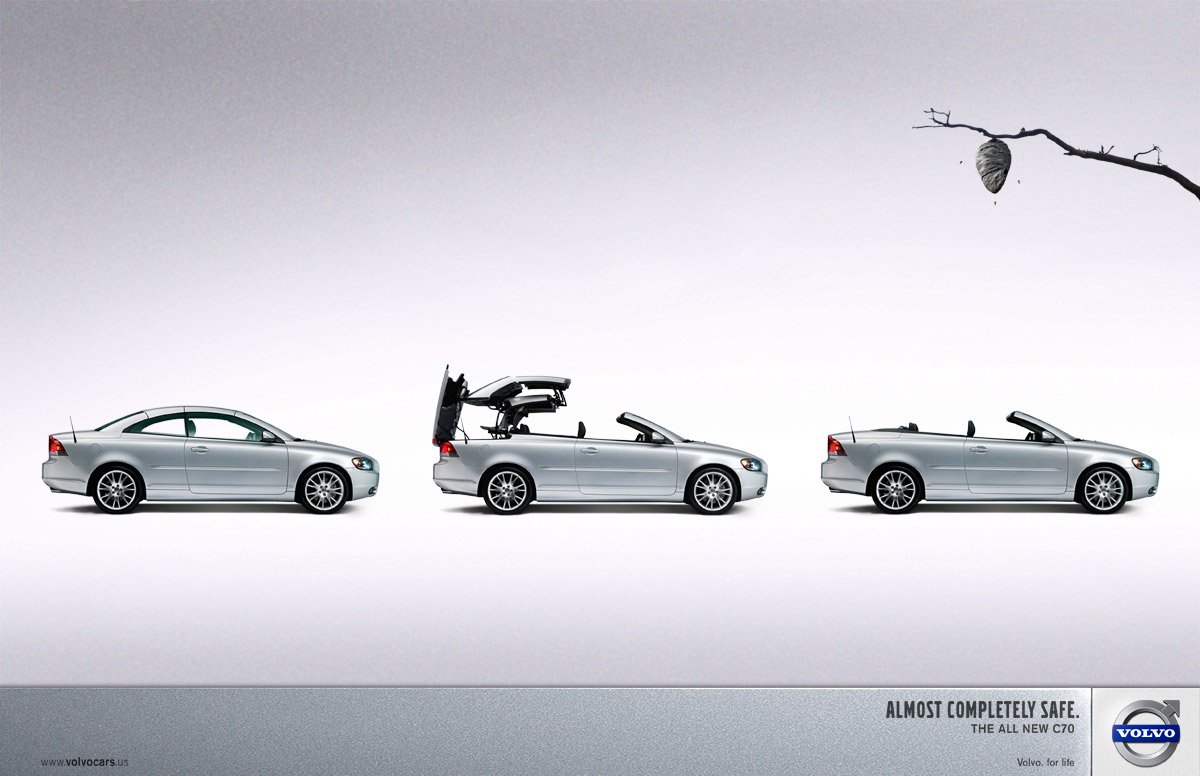 Volvo Advertising
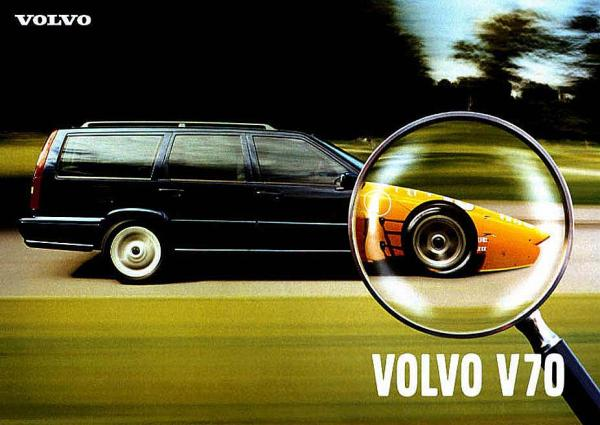 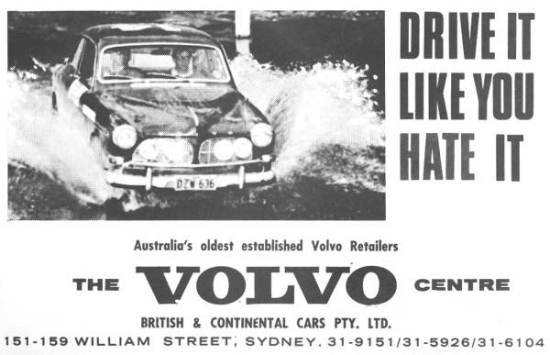 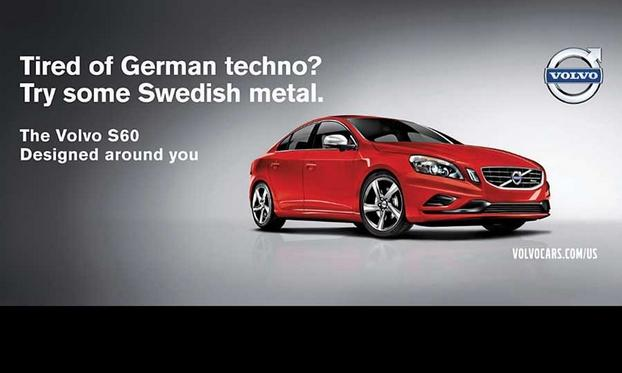 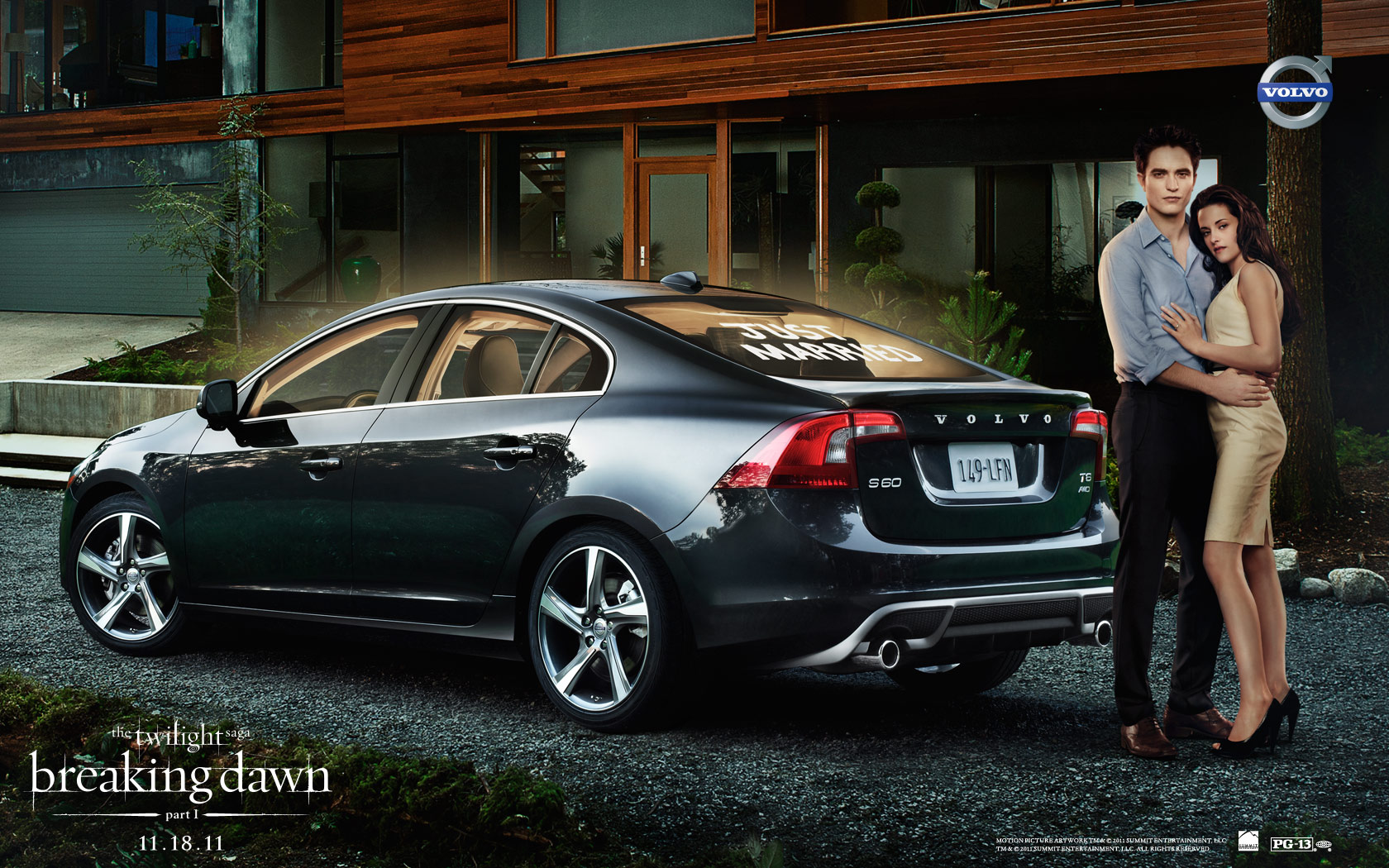 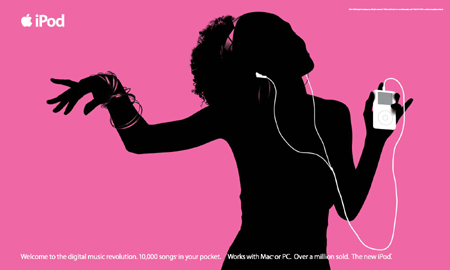 Apple Advertising
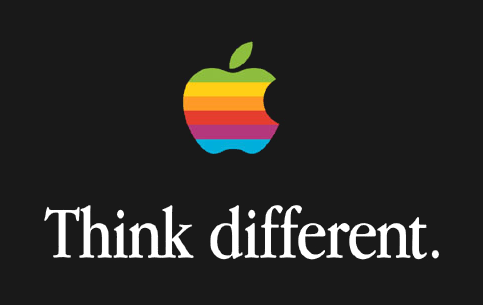 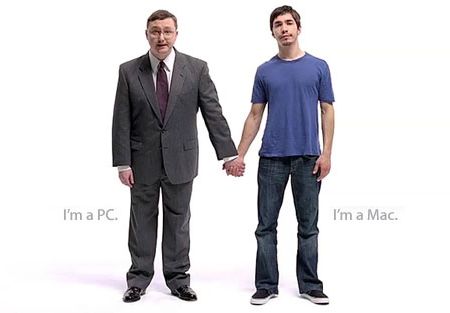 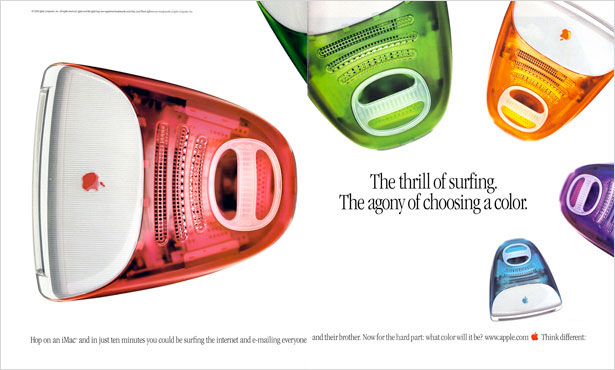 Advertising Project: Sell 1 Item in 3 Advertisements
YOU ARE THE MARKETER OF A NEW PRODUCT
Step I
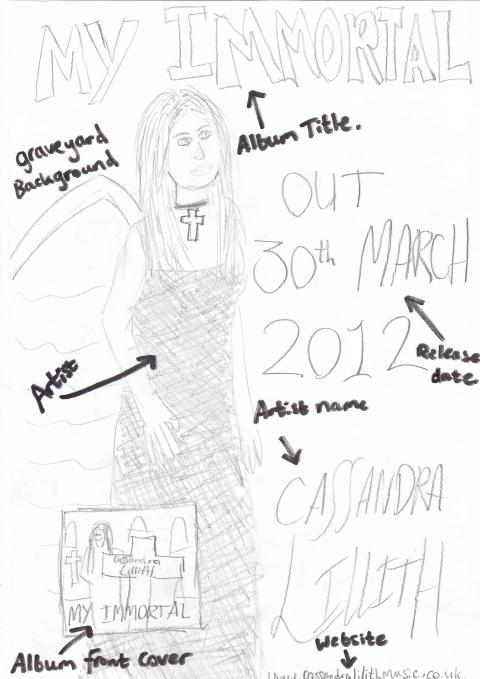 Make some sketches of the layout concept, design ideas and a prototype draft.
Include a logo, slogan, picture(s)
Make it aesthetically-appealing
Look at some examples to get ideas for your projects. 
Look at the Photoshop tutorials that show you how to create the same effects that you see in these graphic designs.
Take 50 pictures of ordinary objects or scenes of people selling the objects.
Step II
Download photos or scan sketches
Drag into Photoshop files and manipulate.
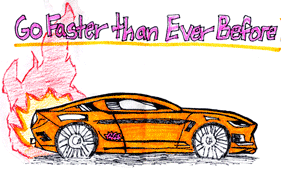 Step III
Use at least 10 persuasive strategies in your ads. Examples:
Strong wording
Glamorizing product image
Pictures of attractive people
Humor
Bright colors
Uses metaphors
Step IV
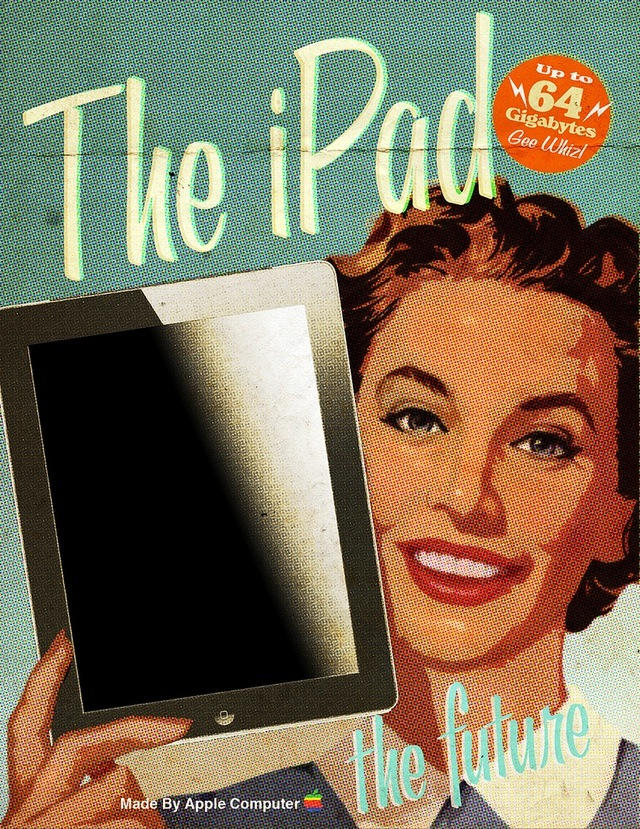 Use at least 5 PS techniques/strategies 
Enlarge product/shrink person
Paste objects into different backgrounds
Add texture
Add sparkles, stars
Airbrush subjects
Other Notes
Save project Last name—First name—Project name
Key Words That Sell:
Bigger, better
The best..The most
The Newest
New and Improved
Limited Time Offer
Fresh
Prize
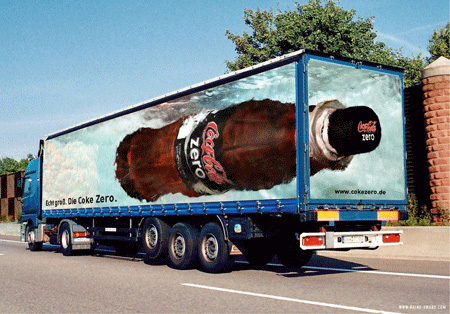 STEPS FOR ADVERTISEMENT PROJECT
Get your computer number
Log in adobe/adobe
Take 50 pictures of your item
Download into i-photo and make a folder for these photos, labeled: Advertisement
Choose an image (or several) to use and drag and drop into photoshop 
Resize your image to 8 x 10
SAVE AS: _________(title) in YOUR FOLDER (with your name on it)
Make new layers - Drag out your layers bar for easy access
Open Windows: History, use this to “go back” in your editing 
Open Windows: Filters; use filters to manipulate your images
Add text/persuasive wording & a SLOGAN: think color, contrast, font choice, 
Edit: Transform (allows you to move, resize, rotate, warp text)
DRAW An original LOGO using the Paintbrush/Pen/Shapes tools
EDIT: Transform 
Change the size of something in your photo, rotate it, warp it, move it…
Image: Adjustments
Adjust color, make black & white, saturate…
Add, Subtract elements, manipulate to create a cohesive composition
YOU MUST SHOW USE OF AT LEAST 5 Photoshop tools
When finished, get feedback from teacher
LAYERS: Flatten image
“SAVE AS” a JPEG 
Post to your website under PHOTOSHOP Tab
Email link to: lrankin@losd.ca
NOW, start back at step 5 with your next idea (total of 3 ads for the same product due by Friday, 10/25)
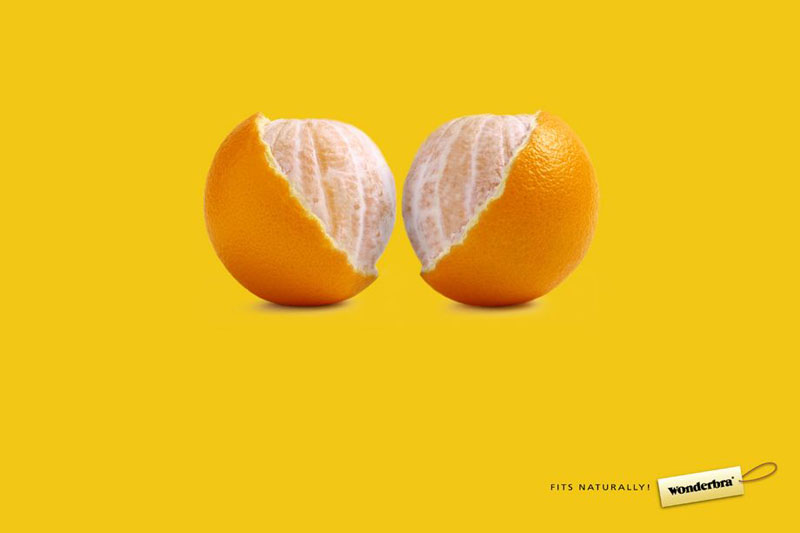